Ancient Greek for Everyone:A New Digital Resource for Beginning Greek
as taught at 
Louisiana State University
Spring 2013
Albert Watanabe
Unit 14: Adverbs and Numbers
Elementary Greek
This class (someday, Month ##, 2013)
AGE Unit 14: Adverbs and Numbers
You have already learned Greek nouns, pronouns and adjectives. 
This Unit presents a closely-related category of word, the adverb. 
This Unit also presents the basic Greek numbers.
[Speaker Notes: http://www.youtube.com/watch?v=VbREsNOx1t8 – Schoolhouse Rock: Grammar Rock: Lolly, Lolly, Lolly, Get Your Adverbs Here 
Posted in YouTube multiple times]
Elementary Greek
Greek Adverbs
Adverbs generally provide additional information about the verbal action. 
This is a very broad category, so in practice adverbs cover nearly everything not covered in the other categories of words (verb, noun, pronoun, adjective, preposition, conjunction). 
This unit covers only adverbs that are formed from adjectives. Unit 20 will cover the remaining adverbs.
Elementary Greek
Greek Adverbs
The most common ending for an adverb is –ως.
This ending corresponds almost exactly to the –ly ending in English. 
To form this type of adverb, start with the genitive plural of the adjective and substitute –ς for the final –ν. 
ἀληθής ἀληθές ἀληθῶν  ἀληθῶς 
ἡδύς ἡδεῖα ἡδύ  ἡδέων  ἡδέως  
κακός –ή –όν  κακῶν  κακῶς 
Τhe adverb does not in fact derive from the genitive plural, but it does provide a convenient way to determine the form of the adverb. 
Adverbs do not decline.
[Speaker Notes: All the adjectives of the -ων -ον type  on the vocabulary lists are comparatives, so they do not have adverbs of this form. Comparatives will be studied in Unit 16.]
Elementary Greek
Greek Adverbs: Vocabulary 
Greek adverbs derived from adjectives are not normally listed in a vocabulary or lexicon, since they form regularly and have predictable meanings. 
If an adverb has a more specialized meaning or distinct form, however, it will be listed. 
The following slides give the adverbs that are related to adjectives but have their own entries in your vocabulary lists.
Elementary Greek
Unit 14 Vocabulary: Classical
ἄλλως otherwise 
ἅπλως singly, in one way 
ἴσως equally, probably, perhaps 
ὅμως likewise, equally 
οὕτω, οὕτως in this way, thus 
πάντως altogether, in all ways, at any rate 
πάνυ altogether, entirely, certainly  
τὸ πρῶτον first 
πῶς in what way? how?; πως in any way 
ὕστερον afterwards 
ὧδε thus, in this way; here
ὡς as; ὥσπερ just as, as if
Elementary Greek
Unit 14 Vocabulary: NT (New Testament) 
εὐθέως immediately
καθώς just as 
καλῶς well 
οὕτω, οὕτως in this way, thus 
πάντοτε always, at all times 
ὧδε thus, in this way; here
ὡς as 
ὥσπερ just as, as if
Elementary Greek
Numbers 
Ancient Greek normally writes out cardinal numbers.  
The numbers one, two, three and four decline, 
	but the rest do not:
one: εἷς, μία, ἕν
two: δύο
three: τρεῖς, τρία
four: τέτταρες, τέτταρα
Elementary Greek
Recall from Unit 10 (Pronouns) 
εἷς μία ἕν one 

Singular 
Nom. εἷς 	μία 	ἕν 
Gen.  ἑνός 	μιᾶς 	ἑνός 
Dat.   ἑνί 	μιᾷ 	ἑνί 	
Acc. 	 ἕνα 	μίαν 	ἕν
Greek Pronouns
GPH p.37
Elementary Greek
Declension of numbers 
The number two declines as follows: 
These are the older “dual” endings, lost from most Greek words.
masc/fem/neut
Nom. δύο  
Gen.  δυοῖν 
Dat.   δυοῖν 
Acc.   δύο
Elementary Greek
Declension of numbers 
The number three declines as follows (3rd declension):
Nom. masc/fem τρεῖς neuter τρία  
Gen.  τριῶν 
Dat.   τρισί
Acc. = Nom.
Elementary Greek
Declension of numbers 
The number four declines as follows (3rd declension):
Nom. masc/fem τέτταρες neuter τέτταρα
Gen. τεττάρων 
Dat. τέτταρσι
Acc. masc/fem τέτταρας neuter τέτταρα
Elementary Greek
Numbers 
Ancient Greek normally writes out cardinal numbers:
five: πέντε
six: ἕξ
seven: ἑπτά
eight: ὀκτώ
nine: ἐννέα
ten: δέκα
Elementary Greek
πέντε five 
ἕξ six 
ἑπτά seven 
ὀκτώ eight 
δέκα ten
+ γόνυ knee
Elementary Greek
πέντε five: pentagon 
ἕξ six 
ἑπτά seven 
ὀκτώ eight 
δέκα ten
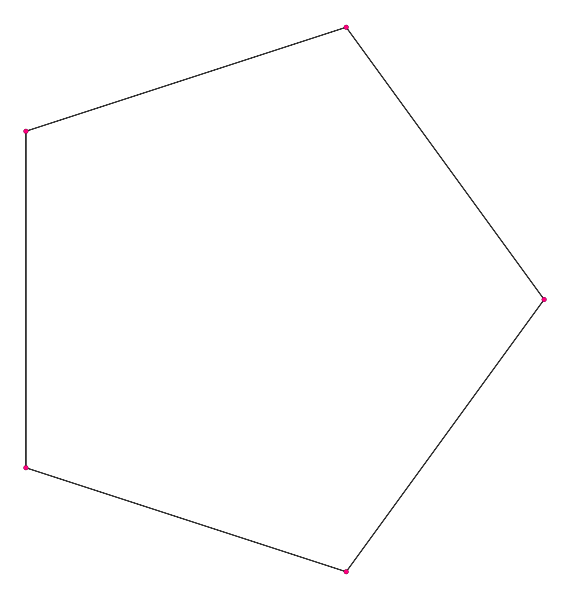 + γόνυ knee
[Speaker Notes: Line drawing from Wikipedia]
Elementary Greek
πέντε five 
ἕξ six: hexagon 
ἑπτά seven 
ὀκτώ eight 
δέκα ten
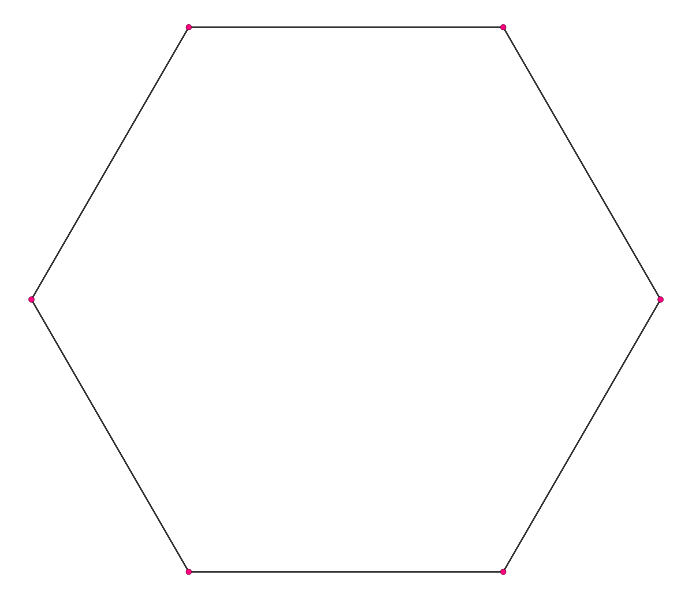 + γόνυ knee
[Speaker Notes: Line drawing from Wikipedia]
Elementary Greek
πέντε five 
ἕξ six 
ἑπτά: seven 
ὀκτώ eight 
δέκα ten
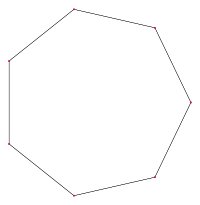 + γόνυ knee
[Speaker Notes: Line drawing from Wikipedia]
Elementary Greek
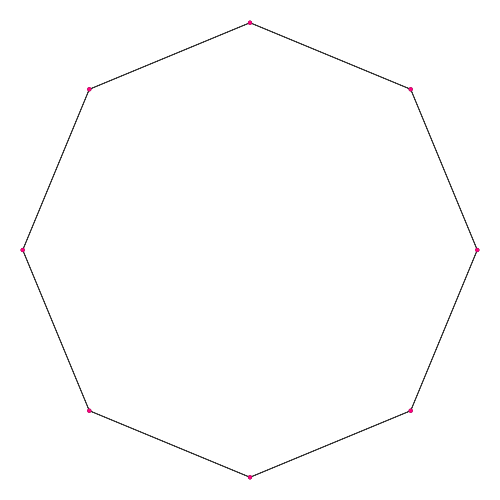 πέντε five 
ἕξ six 
ἑπτά seven 
ὀκτώ eight: octagon  
δέκα ten
+ γόνυ knee
[Speaker Notes: Line drawing from Wikipedia]
Elementary Greek
πέντε five 
ἕξ six 
ἑπτά seven 
ὀκτώ eight 
δέκα ten: decagon
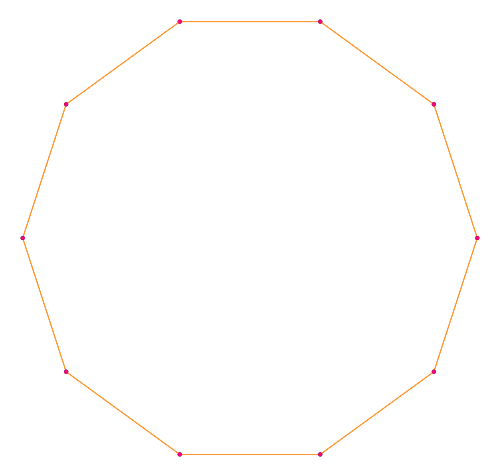 + γόνυ knee
[Speaker Notes: Line drawing from Wikipedia]
Elementary Greek
Numbers 
Ancient Greek normally writes out cardinal numbers:
eleven: ἕνδεκα
twelve: δώδεκα
thirteen: τρεῖς καὶ δέκα
fourteen: τέτταρες καὶ δέκα
fifteen: πεντεκαίδεκα
Elementary Greek
Numbers 
Ancient Greek normally writes out cardinal numbers:
sixteen: ἑκκαίδεκα
seventeen: ἑπτακαίδεκα
eighteen: ὀκτωκαίδεκα
nineteen: ἐννεακαίδεκα
twenty: εἴκοσι 
twenty one: εἷς καὶ εἴκοσι κτλ
Elementary Greek
Numbers 
Ancient Greek normally writes out cardinal numbers:
thirty: τριάκοντα
forty: τετταράκοντα
fifty: πεντήκοντα
sixty: ἑξήκοντα
seventy: ἑβδομήκοντα
eighty: ὀγδοήκοντα
Elementary Greek
Numbers 
Ancient Greek normally writes out cardinal numbers. Numbers two hundred and higher decline again:
ninety: ἐνενήκοντα
hundred: ἑκατόν
two hundred: διακόσιοι –αι –α 
three hundred: τριακόσιοι –αι –α 
four hundred: τετρακόσιοι –αι –α
Elementary Greek
Numbers 
Ancient Greek normally writes out cardinal numbers: 
five hundred: πεντακόσιοι –αι –α 
six hundred: ἑξακόσιοι –αι –α 
seven hundred: ἑπτακόσιοι –αι –α 
eight hundred: ὀκτακόσιοι –αι –α 
nine hundred: ἐνακόσιοι –αι –α 
thousand: χίλιοι –αι –α
Elementary Greek
Numbers 
Ancient Greek normally writes out cardinal numbers: 
two thousand: δισχίλιοι –αι –α
three thousand: τρισχίλιοι –αι –α
ten thousand: μύριοι –αι –α 
twenty thousand: δισμύριοι –αι –α (δύο μυριάδες)
hundred thousand: δεκακισμύριοι –αι –α 
hundred million: μυριάκις μύριοι –αι –α
Elementary Greek
Numbers 
In the classical period, inscriptions show the following numerals:
6. Γ |
10. Δ (δέκα)
20. ΔΔ
100. Η (ἑκατόν)
200. ΗΗ 
1000. Χ (χίλιοι)
10,000. Μ (μύριοι)
1. |
2. ||
3. |||
4. ||||
5. Γ
50. Γ 
6000. Γ Χ
Δ
Χ
Elementary Greek
Numbers 
After the second century BC, alphabetic numerals are used (but rare in Greek texts):
1. α’
2. β’
3. γ’
4. δ’
5. ε’
6. ς’
7. ζ’
8. η’
9. θ’
10. ι’
11. ια’ κτλ
Elementary Greek
Numbers 
After the second century BC, alphabetic numerals are used (but rare in Greek texts):
20. κ’
30. λ’
40. μ’
50. ν’
60. ξ’
70. ο’
80. π’
90. Ϙ’
100. ρ’
200. σ’
300. τ’
400. υ’
Elementary Greek
Numbers 
After the second century BC, alphabetic numerals are used (but rare in Greek texts):
500. φ’
600. χ’
700. ψ’
800. ω’
900.    ’
1,000. ͵α
2,000. ͵β
3,000. ͵γ
10,000. ͵μ
20,000. ͵κ
100,000. ͵ρ
€
Elementary Greek
Numbers 
Ancient Greek normally writes out ordinal numbers.  All are regular adjectives:
first: πρῶτος –η –ον 
second: δεύτερος –α –ον  
third: τρίτος –η –ον 
fourth: τέταρτος –η –ον 
fifth: πέμπτος –η –ον 
sixth: ἕκτος –η –ον
Elementary Greek
Numbers 
Ancient Greek normally writes out ordinal numbers.  All are regular adjectives:
seventh: ἕβδομος –η –ον 
eighth: ὄγδοος –α –ον  
ninth: ἔνατος –η –ον 
tenth: δέκατος –η –ον 
eleventh: ἐνδέκατος –η –ον 
twelfth: δωδέκατος –η –ον
Elementary Greek
Numbers 
Ancient Greek normally writes out ordinal numbers.  All are regular adjectives:
thirteenth: τρίτος καὶ δέκατος κτλ
twentieth: εἰκοστός –ή –όν 
thirtieth: τριακοστός –ή –όν 
fortieth: τετταρακοστός –ή –όν 
fiftieth: πεντηκοστός –ή –όν 
sixtieth: ἑξηκοστός –ή –όν
Elementary Greek
Numbers 
Ancient Greek normally writes out ordinal numbers.  All are regular adjectives:
seventieth: ἑβδομηκοστός –ή –όν 
eightieth: ὀγδοηκοστός –ή –όν 
ninetieth: ἐνενηκοστός –ή –όν 
hundredth: ἑκατοστός –ή –όν
Elementary Greek
Unit 14 Vocabulary: Classical
The Dickinson College Commentaries (DCC) vocabulary list  calls for knowing the numbers 1-10, 20, 30 and 100, both cardinal and ordinal (words, not the numerals), as well as:  
τὸ πρῶτον in the first place 
μυρίος -α -ον countless  
μυρίοι ten thousand 
μυριάς -άδος ἡ ten thousand, a countless amount 
These definitions mean that the number 10,000 in Greek was often shorthand for any huge number (sort of like “zillion” in English); also the source of the English word “myriad.”
Elementary Greek
Unit 14 Vocabulary: NT (New Testament) 
In the NT, both the cardinal and ordinal forms of the numbers one, two and three occur more than 30 times. 
The cardinal form of four is τέσσαρες, τέσσαρα. 
The cardinal forms of 5, 7 and 12 each occur more than 30 times. 

Be aware that numerology was widespread and popular during early Christian times, so in some texts you may find numbers and numerals more often, and in more ways, than in many other writings.
Elementary Greek
Next class (someday, Month ##, 2013)
Unit 14 Biblical reading. 
Unit 14 Classical reading. 
Be able to:  
read the sentences aloud 
parse each verb, noun and pronoun 
translate the sentences into English.